四川大学活动展示通用PPT模板
PPT Template for Sichuan University Activities show
在这里输入社团组织班级名称
OfficePLUS
关键词
20XX年1月1日
关键词
关键词
关键词
关键词
在这里输入社团组织相关信息或者活动比赛相关介绍在这里输入社团组织相关信息或者活动比赛相关介绍在这里输入社团组织相关信息或者活动比赛相关介绍在这里输入社团组织相关信息或者活动比赛相关介绍在这里输入社团组织相关信息或者活动比赛相关介绍在这里输入社团组织相关信息或者活动比赛相关介绍
目录
CONTENTS
01
02
请输入标题
请输入标题
04
03
请输入标题
请输入标题
01
输入你的标题
Your title in English
请输入你的标题
请输入你的标题
在这里输入你的内容在这里输入你的内容在这里输入你的内容在这里输入你的内容在这里输入你的内容在这里输入你的内容在这里输入你的内容
请输入你的标题
请输入标题
在这里输入你的内容在这里输入你的内容在这里输入你的内容在这里输入你的内容

在这里输入你的内容在这里输入你的内容在这里输入你的内容在这里输入你的内容

在这里输入你的内容在这里输入你的内容在这里输入你的内容在这里输入你的内容
请输入你的标题
在这里
输入关键词
在这里输入你的内容在这里输入你的内容在这里输入你的内容在这里输入你的内容在这里输入你的内容
请输入你的标题
01
请输入你的标题
输入小标题
YOUR TITLE IN ENGLISH
请在这里输入你的内容请在这里输入你的内容请在这里输入你的内容请在这里输入你的内容
02
输入小标题
请在这里输入你的内容请在这里输入你的内容请在这里输入你的内容请在这里输入你的内容
请输入你的标题
输入标题
请在这里输入你的内容请在这里输入你的内容请在这里输入你的内容请在这里输入你的内容
输入一小段内容
输入一小段内容
请在这里输入你的内容请在这里输入你的内容请在这里输入你的内容
请在这里输入你的内容请在这里输入你的内容请在这里输入你的内容
输入
标题
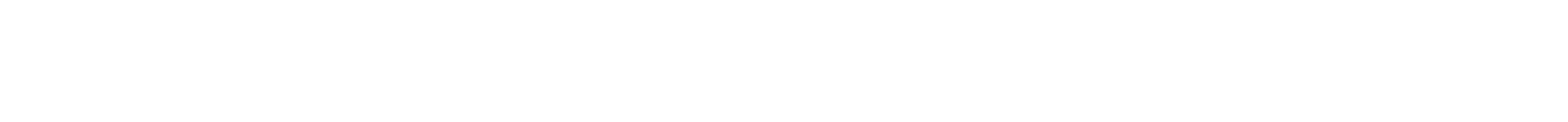 请输入你的标题
在这里输入标题
在这里输入小标题
在这里输入小标题
在这里输入内容在这里输入内容在这里输入内容在这里输入内容
在这里输入内容在这里输入内容在这里输入内容在这里输入内容
V
S
在这里输入内容在这里输入内容在这里输入内容在这里输入内容
在这里输入内容在这里输入内容在这里输入内容在这里输入内容
在这里输入内容在这里输入内容在这里输入内容在这里输入内容
在这里输入内容在这里输入内容在这里输入内容在这里输入内容
请输入你的标题
输入内容
在这里输入你的标题
输入小标题
输入小标题
请在这里输入你的内容请在这里输入你的内容请在这里输入你的内容请在这里输入你的内容请在这里输入你的内容请在这里输入你的内容请在这里输入你的内容请在这里输入你的内容
请在这里输入你的内容请在这里输入你的内容请在这里输入你的内容请在这里输入你的内容请在这里输入你的内容请在这里输入你的内容请在这里输入你的内容请在这里输入你的内容
请输入你的标题
请输入标题
01
02
请输入小标题
请输入小标题
请在这里输入你的内容请在这里输入你的内容请在这里输入你的内容请在这里输入你的内容
请在这里输入你的内容请在这里输入你的内容请在这里输入你的内容请在这里输入你的内容
输入内容：可以在这里输入内容，重点部分可以用黄色下划线标示
请输入你的标题
请输入内容
请在这里输入标题
输入标题
输入标题
请在这里输入你的内容请在这里输入你的内容请在这里输入你的内容请在这里输入你的内容请在这里输入你的内容请在这里输入你的内容请在这里输入你的内容请在这里输入你的内容
请在这里输入你的内容请在这里输入你的内容请在这里输入你的内容请在这里输入你的内容请在这里输入你的内容请在这里输入你的内容请在这里输入你的内容请在这里输入你的内容
请输入你的标题
请输入你的标题
输入小标题
输入小标题
输入小标题
输入内容输入内容输入内容输入内容输入内容输入内容输入内容输入内容输入内容输入内容输入内容输入内容
输入内容输入内容输入内容输入内容输入内容输入内容输入内容输入内容输入内容输入内容输入内容输入内容
输入内容输入内容输入内容输入内容输入内容输入内容输入内容输入内容输入内容输入内容输入内容输入内容
请输入你的标题
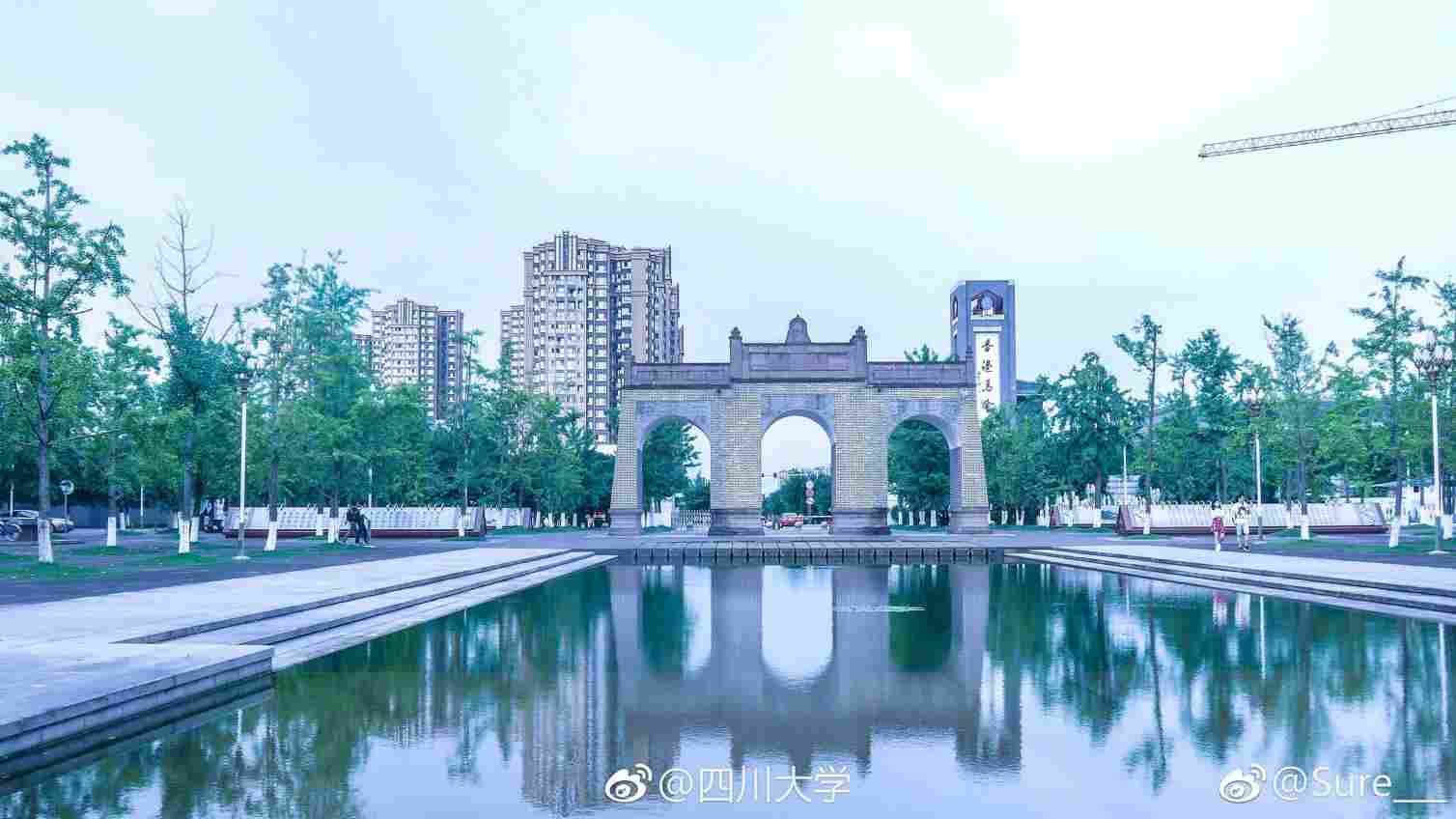 请输入你的标题
请在这里输入你的内容请在这里输入你的内容请在这里输入你的内容请在这里输入你的内容
请输入你的小标题
请输入你的小标题
请输入你的小标题
请在这里输入你的内容请在这里输入你的内容请在这里输入你的内容请在这里输入你的内容
请在这里输入你的内容请在这里输入你的内容
请在这里输入你的内容请在这里输入你的内容请在这里输入你的内容请在这里输入你的内容
请在这里输入你的内容请在这里输入你的内容
请在这里输入你的内容请在这里输入你的内容请在这里输入你的内容请在这里输入你的内容
请在这里输入你的内容请在这里输入你的内容
请输入你的标题
输入标题
在这里输入一小段内容
输入关键词
输入关键词
输入关键词
在这里输入内容
在这里输入内容
在这里输入内容
在这里输入内容
在这里输入内容
在这里输入内容
在这里输入内容
在这里输入内容
在这里输入内容
请输入你的标题
输入小标题
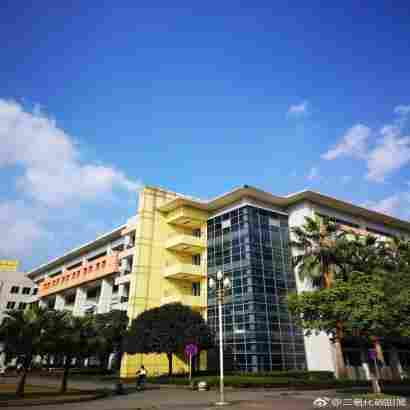 请在这里输入你的内容请在这里输入你的内容请在这里输入你的内容请在这里输入你的内容请在这里输入你的内容请在这里输入你的内容请在这里输入你的内容请在这里输入你的内容请在这里输入你的内容请在这里输入你的内容
输入小标题
请输入内容
请输入你的
标题
请在这里输入你的内容请在这里输入你的内容请在这里输入你的内容请在这里输入你的内容请在这里输入你的内容请在这里输入你的内容请在这里输入你的内容请在这里输入你的内容请在这里输入你的内容请在这里输入你的内容
输入小标题
请在这里输入你的内容请在这里输入你的内容请在这里输入你的内容请在这里输入你的内容请在这里输入你的内容请在这里输入你的内容请在这里输入你的内容请在这里输入你的内容请在这里输入你的内容请在这里输入你的内容
请输入你的标题
在这里输入你的标题
01
02
03
输入标题
输入标题
输入标题
请在这里输入你的内容请在这里输入你的内容请在这里输入你的内容请在这里输入你的内容请在这里输入你的内容请在这里输入你的内容请在这里输入你的内容请在这里输入你的内容请在这里输入你的内容请在这里输入你的内容请在这里输入你的内容请在这里输入你的内容
请在这里输入你的内容请在这里输入你的内容请在这里输入你的内容请在这里输入你的内容请在这里输入你的内容请在这里输入你的内容请在这里输入你的内容请在这里输入你的内容请在这里输入你的内容请在这里输入你的内容请在这里输入你的内容请在这里输入你的内容
请在这里输入你的内容请在这里输入你的内容请在这里输入你的内容请在这里输入你的内容请在这里输入你的内容请在这里输入你的内容请在这里输入你的内容请在这里输入你的内容请在这里输入你的内容请在这里输入你的内容请在这里输入你的内容请在这里输入你的内容
请输入你的标题
输入你的标题
输入小标题
输入小标题
请在这里输入你的内容请在这里输入你的内容请在这里输入你的内容请在这里输入你的内容
请在这里输入你的内容请在这里输入你的内容请在这里输入你的内容请在这里输入你的内容
输入小标题
请在这里输入你的内容请在这里输入你的内容请在这里输入你的内容请在这里输入你的内容
请输入你的标题
输入关键词
输入关键词
在这里输入内容
在这里输入内容
在这里输入内容
在这里输入内容
输入关键词
输入关键词
在这里输入内容
在这里输入内容
在这里输入内容
在这里输入内容
请输入你的标题
输入你的标题
请在这里输入你的内容请在这里输入你的内容
01
02
03
04
输入标题
输入标题
输入标题
输入标题
请在这里输入你的内容请在这里输入你的内容请在这里输入你的内容请在这里输入你的内容
请在这里输入你的内容请在这里输入你的内容请在这里输入你的内容请在这里输入你的内容
请在这里输入你的内容请在这里输入你的内容请在这里输入你的内容请在这里输入你的内容
请在这里输入你的内容请在这里输入你的内容请在这里输入你的内容请在这里输入你的内容
请输入你的标题
请输入标题
输入标题
输入标题
请在这里输入你的内容请在这里输入你的内容请在这里输入你的内容请在这里输入你的内容
请在这里输入你的内容请在这里输入你的内容请在这里输入你的内容请在这里输入你的内容
输入标题
输入标题
请在这里输入你的内容请在这里输入你的内容请在这里输入你的内容请在这里输入你的内容
请在这里输入你的内容请在这里输入你的内容请在这里输入你的内容请在这里输入你的内容
请输入你的标题
2
1
输入关键词
输入关键词
请在这里输入你的内容请在这里输入你的内容请在这里输入你的内容
请在这里输入你的内容请在这里输入你的内容请在这里输入你的内容
在这里
输入标题
3
4
在这里输入一小段内容
在这里输入一小段内容
输入关键词
输入关键词
请在这里输入你的内容请在这里输入你的内容请在这里输入你的内容
请在这里输入你的内容请在这里输入你的内容请在这里输入你的内容
请输入你的标题
在这里输入你的标题
输入你的标题
输入内容输入内容输入内容
数据
数据
数据
数据
输入项目内容
输入项目内容
输入项目内容
输入项目内容
输入你的标题
输入你的标题
输入你的标题
输入内容输入内容输入内容
输入内容输入内容输入内容
输入内容输入内容输入内容
请输入你的标题
在这里输入你的内容在这里输入你的内容
在这里输入你的内容
输入小标题
输入小标题
输入小标题
请在这里输入你的内容请在这里输入你的内容请在这里输入你的内容请在这里输入你的内容
请在这里输入你的内容请在这里输入你的内容请在这里输入你的内容请在这里输入你的内容
请在这里输入你的内容请在这里输入你的内容请在这里输入你的内容请在这里输入你的内容
输入小标题
输入小标题
输入小标题
请在这里输入你的内容请在这里输入你的内容请在这里输入你的内容请在这里输入你的内容
请在这里输入你的内容请在这里输入你的内容请在这里输入你的内容请在这里输入你的内容
请在这里输入你的内容请在这里输入你的内容请在这里输入你的内容请在这里输入你的内容
请输入你的标题
输入你的标题
输入你的标题
输入你的标题
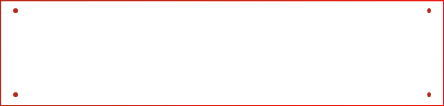 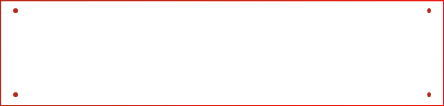 在这里输入
你们的口号
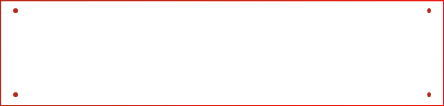 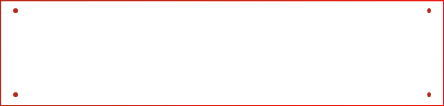 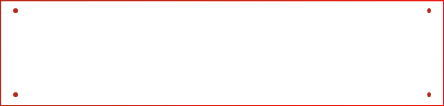 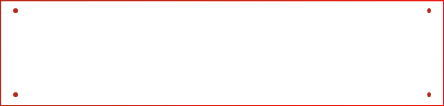 输入你的标题
输入你的标题
输入你的标题
请输入你的标题
在这里输入标题
在这里输入内容
在这里输入内容
在这里输入内容
在这里输入内容
在这里输入内容
在这里输入内容
在这里输入内容
在这里输入内容
在这里输入内容
在这里输入内容
输入关键词
请输入你的标题
在这里输入内容在这里输入内容
在这里输入内容在这里输入内容
在这里输入内容在这里输入内容
在这里
输入标题
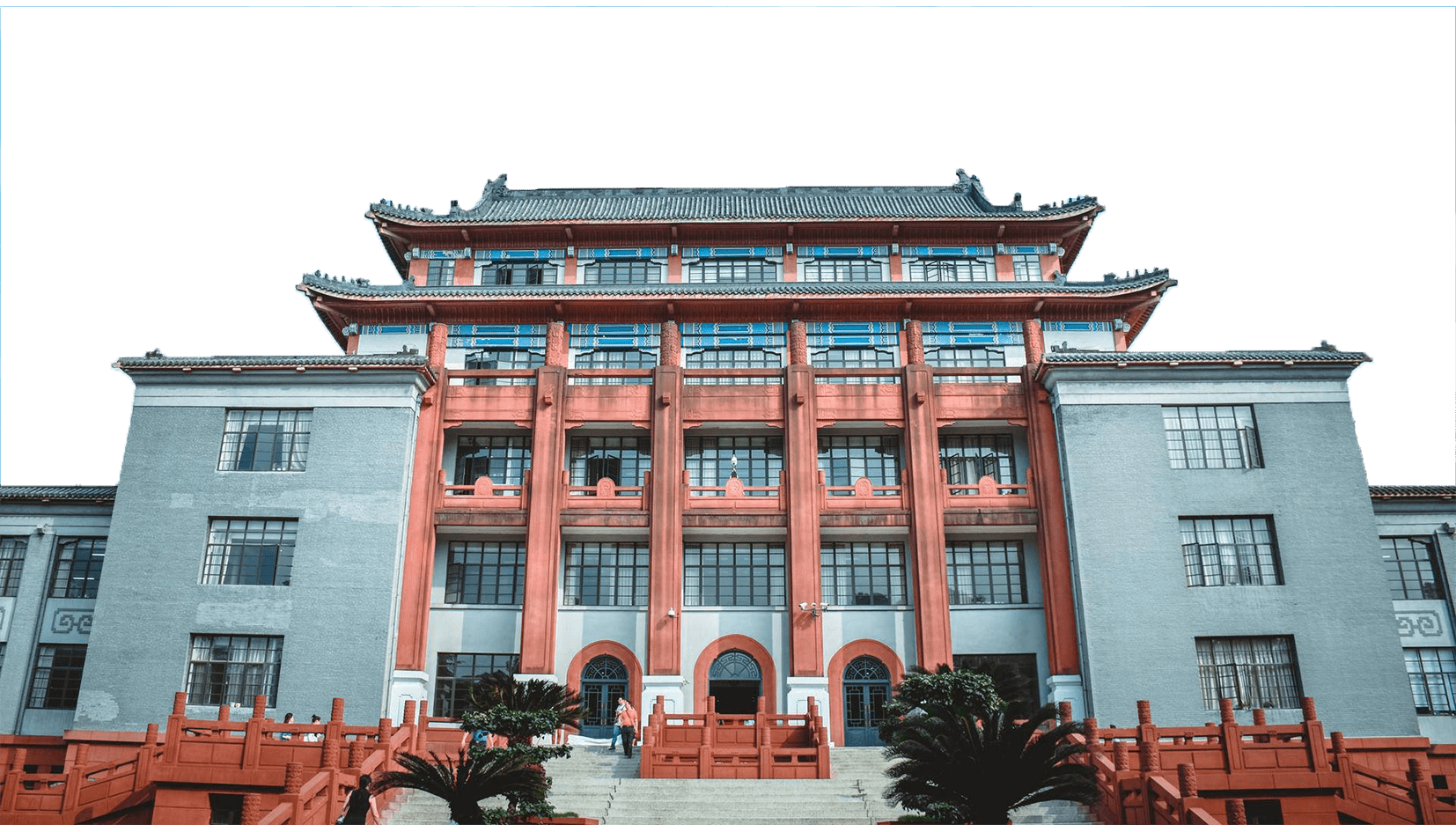 在这里输入内容在这里输入内容
在这里输入内容在这里输入内容
可以在这里输入一个关键句子可以在这里输入一个关键句子
请输入你的标题
输入你的标题
请在这里输入你的内容请在这里输入你的内容请在这里输入你的内容请在这里输入你的内容
输入关键词
输入关键词
输入关键词
100%
80%
5%
请在这里输入你的内容请在这里输入你的内容请在这里输入你的内容请在这里输入你的内容
请在这里输入你的内容请在这里输入你的内容请在这里输入你的内容请在这里输入你的内容
请在这里输入你的内容请在这里输入你的内容请在这里输入你的内容请在这里输入你的内容
请输入你的标题
关键词
输入内容
输入内容
输入内容
输入内容
输入内容
输入内容
输入内容
输入内容
关键词
请输入你的标题
输入你的标题
请在这里输入你的内容请在这里输入你的内容请在这里输入你的内容请在这里输入你的内容
输入小标题
输入小标题
输入小标题
请在这里输入你的内容请在这里输入你的内容请在这里输入你的内容
请在这里输入你的内容请在这里输入你的内容
请在这里输入你的内容请在这里输入你的内容
请输入你的标题
请输入标题
输入内容
输入内容
输入内容
输入内容
输入内容
输入内容
输入内容
输入内容
请输入你的标题
输入标题
请在这里输入你的内容请在这里输入你的内容请在这里输入你的内容请在这里输入你的内容
请输入你的标题
输入内容
输入内容
输入内容
输入内容
在这里输入你的标题
请在这里输入你的内容请在这里输入你的内容请在这里输入你的内容请在这里输入你的内容
请在这里输入你的内容请在这里输入你的内容请在这里输入你的内容请在这里输入你的内容
请输入你的标题
输入姓名
输入人物的职位或相关信息
在这里输入所获奖项荣誉或相关内容
在这里输入所获奖项荣誉或相关内容
在这里输入所获奖项荣誉或相关内容
在这里输入所获奖项荣誉或相关内容
在这里输入所获奖项荣誉或相关内容
在这里输入所获奖项荣誉或相关内容
请输入你的标题
输入团队名
姓名
姓名
姓名
姓名
姓名
姓名
姓名
在这里输入团队介绍在这里输入团队介绍在这里输入团队介绍在这里输入团队介绍在这里输入团队介绍在这里输入团队介绍在这里输入团队介绍
请输入你的标题
团队成员
姓名
姓名
姓名
姓名
职位或职责
职位或职责
职位或职责
职位或职责
请输入你的标题
输入标题
在这里分析你的数据在这里分析你的数据
在这里分析你的数据在这里分析你的数据
在这里分析你的数据在这里分析你的数据
在这里分析你的数据在这里分析你的数据
请输入你的标题
请输入你的标题
在四川大学

你可以听到中国科学院和中国工程院院士亲自授课

还可以和杰出青年共同探讨专业问题

甚至可以成为长江学者的“亲传弟子”
在这里分析你的数据在这里分析你的数据
在这里分析你的数据在这里分析你的数据
在这里分析你的数据在这里分析你的数据
请输入你的标题
45%
输入标题
输入一小段内容
在这里分析你的数据在这里分析你的数据
在这里分析你的数据在这里分析你的数据
请输入你的标题
输入图表标题
1639
输入标题
输入一小段内容
在这里分析你的数据在这里分析你的数据
在这里分析你的数据在这里分析你的数据
请输入你的标题
样品表面不同含碳物种的相对含量
这种三线表会经常用到，学术PPT中的图表都应尽量做到简洁直观，减少多余的颜色对内容产生干扰
请输入你的标题
输入你的标题
请在这里输入你的内容请在这里输入你的内容请在这里输入你的内容请在这里输入你的内容请在这里输入你的内容
在这里输入内容
在这里输入内容
187个
220个
在这里输入内容
在这里输入内容
32个
300个
请输入你的标题
输入你的标题
请在这里输入你的内容请在这里输入你的内容请在这里输入你的内容
请在这里输入你的内容请在这里输入你的内容
100%
93.5%
在这里输入内容在这里输入内容
在这里输入内容
在这里输入内容在这里输入内容
在这里输入内容
在这里
输入内容
60%
90.8%
在这里输入内容在这里输入内容
在这里输入内容
在这里输入内容在这里输入内容
在这里输入内容
70%
在这里输入内容在这里输入内容
在这里输入内容
请输入你的标题
输入你的标题
请在这里输入你的内容请在这里输入你的内容请在这里输入你的内容请在这里输入你的内容
输入
相关数据
输入
相关数据
输入你的
小标题
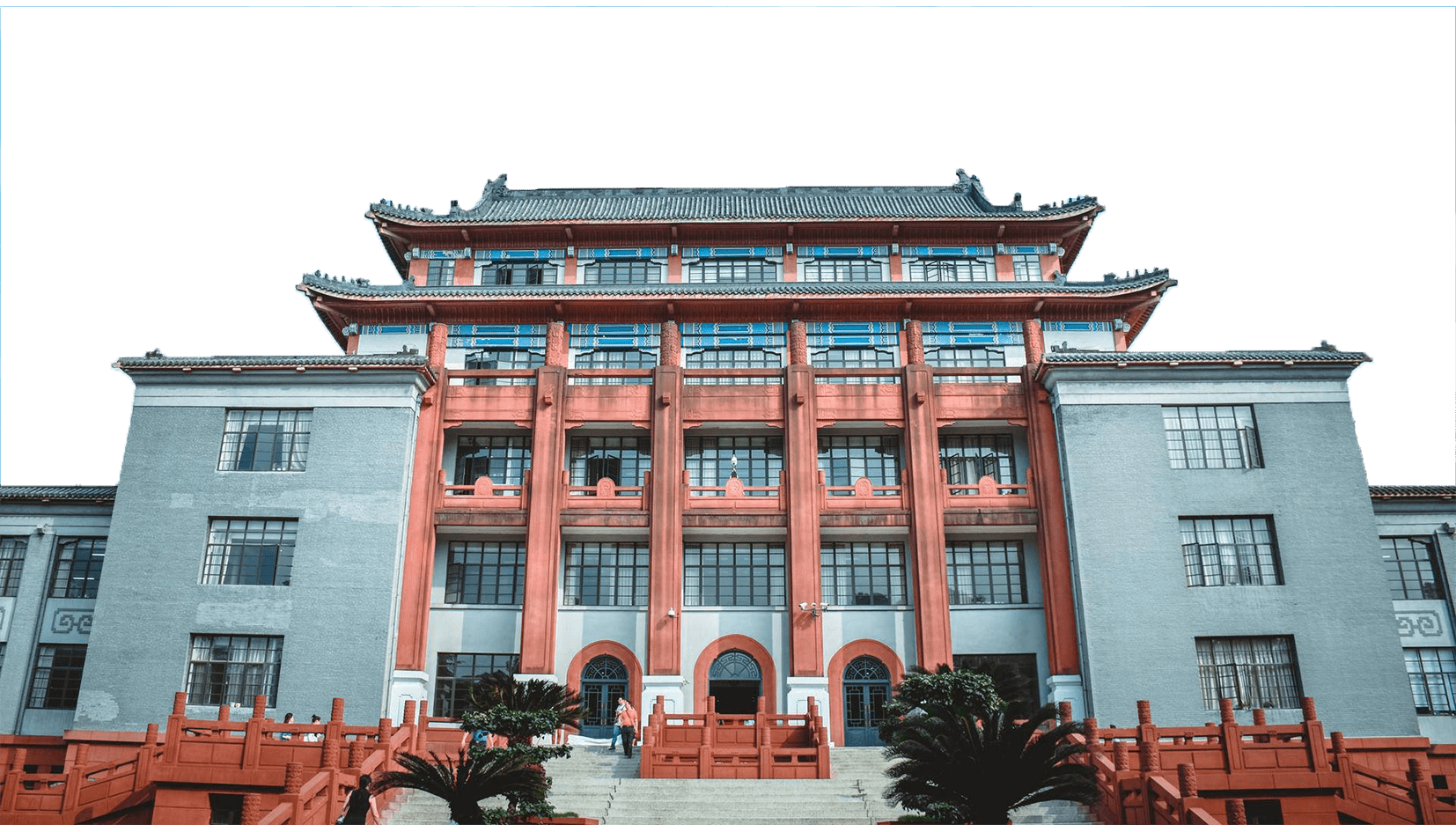 请在这里输入你的内容请在这里输入你的内容
请在这里输入你的内容请在这里输入你的内容
请在这里输入你的内容请在这里输入你的内容请在这里输入你的内容请在这里输入你的内容
请输入你的标题
输入项目内容
数据
输入标题
输入项目内容
输入项目内容
输入项目内容
输入项目内容
数据
数据
数据
数据
请输入你的标题
数据
数据
输入项目内容
输入项目内容
输入项目内容
输入项目内容
输入标题
数据
数据
输入项目内容
输入项目内容
输入项目内容
输入项目内容
数据
输入项目内容
输入项目内容
请输入你的标题
输入你的标题
输入你的小标题
输入你的小标题
输入你的小标题
请在这里输入你的内容请在这里输入你的内容请在这里输入你的内容请在这里输入你的内容请在这里输入你的内容
请在这里输入你的内容请在这里输入你的内容请在这里输入你的内容请在这里输入你的内容请在这里输入你的内容
请在这里输入你的内容请在这里输入你的内容请在这里输入你的内容请在这里输入你的内容请在这里输入你的内容
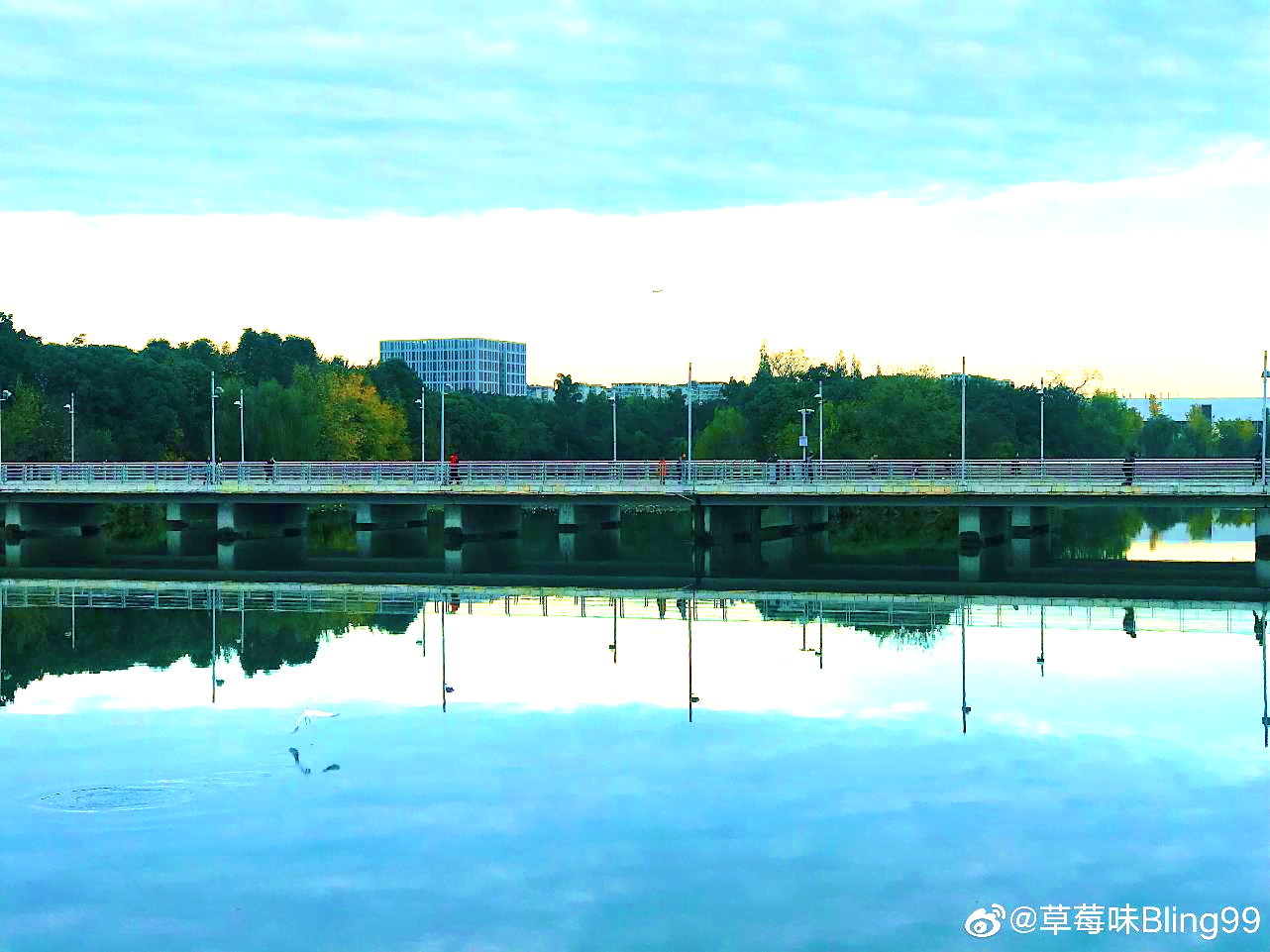 请输入你的标题
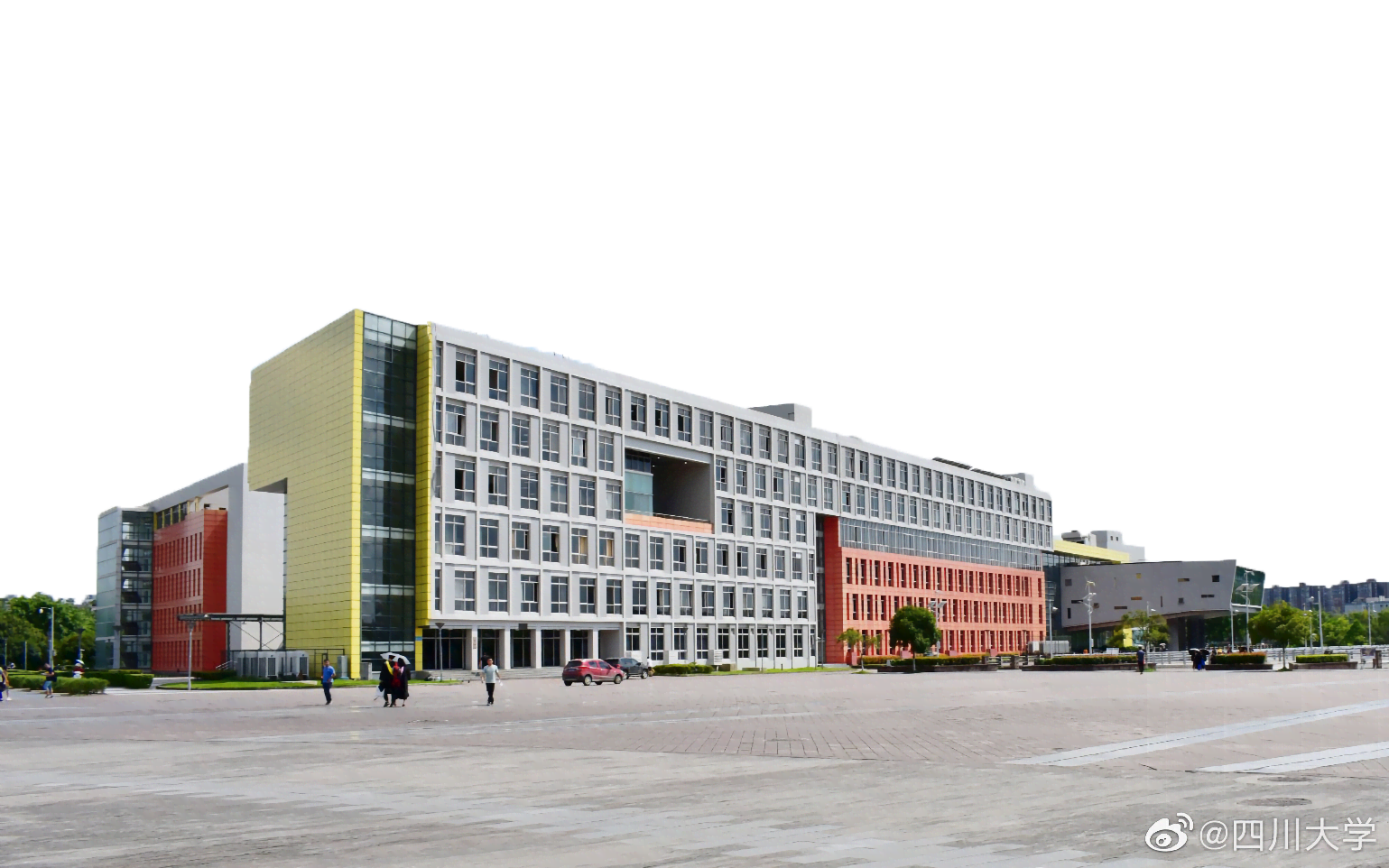 请输入标题
请在这里输入一小段内容
数据
输入项目内容
输入项目内容
数据
输入项目内容
输入项目内容
数据
数据
输入项目内容
输入项目内容
输入项目内容
输入项目内容
数据
输入项目内容
输入项目内容
请输入你的标题
20XX年
请在这里输入你的内容请在这里输入你的内容请在这里输入你的内容
请输入你的标题
20XX年
20XX年
请在这里输入你的内容请在这里输入你的内容请在这里输入你的内容请在这里输入你的内容
请在这里输入你的内容请在这里输入你的内容请在这里输入你的内容请在这里输入你的内容
请输入你的标题
请输入标题
在这里输入关键词
请在这里输入你的内容请在这里输入你的内容请在这里输入你的内容
20XX年
20XX年
20XX年
请在这里输入你的内容请在这里输入你的内容请在这里输入你的内容请在这里输入你的内容
请在这里输入你的内容请在这里输入你的内容请在这里输入你的内容请在这里输入你的内容
请在这里输入你的内容请在这里输入你的内容请在这里输入你的内容请在这里输入你的内容
请输入你的标题
输入你的标题
在这里输入你的内容在这里输入你的内容在这里输入你的内容
在这里输入你的内容
20XX年
20XX年
20XX年
请在这里输入你的内容请在这里输入你的内容请在这里输入你的内容请在这里输入你的内容请在这里输入你的内容请在这里输入你的内容
请在这里输入你的内容请在这里输入你的内容请在这里输入你的内容请在这里输入你的内容请在这里输入你的内容请在这里输入你的内容
请在这里输入你的内容请在这里输入你的内容请在这里输入你的内容请在这里输入你的内容请在这里输入你的内容请在这里输入你的内容
请输入你的标题
20XX
输入标题
请在这里输入你的内容请在这里输入你的内容请在这里输入你的内容
请在这里输入你的内容请在这里输入你的内容请在这里输入你的内容
请在这里输入你的内容请在这里输入你的内容请在这里输入你的内容
20XX
请在这里输入你的内容请在这里输入你的内容请在这里输入你的内容
20XX
请在这里输入你的内容请在这里输入你的内容请在这里输入你的内容
20XX
请在这里输入你的内容请在这里输入你的内容请在这里输入你的内容
请输入你的标题
输入你的标题
请在这里输入你的内容请在这里输入你的内容请在这里输入你的内容请在这里输入你的内容
20XX
20XX
20XX
请在这里输入你的内容请在这里输入你的内容请在这里输入你的内容请在这里输入你的内容
请在这里输入你的内容请在这里输入你的内容请在这里输入你的内容请在这里输入你的内容
请在这里输入你的内容请在这里输入你的内容请在这里输入你的内容请在这里输入你的内容
20XX
20XX
请在这里输入你的内容请在这里输入你的内容请在这里输入你的内容请在这里输入你的内容
请在这里输入你的内容请在这里输入你的内容请在这里输入你的内容请在这里输入你的内容
请输入你的标题
输入所获荣誉奖项
输入所获荣誉奖项
输入所获荣誉奖项
请输入你的标题
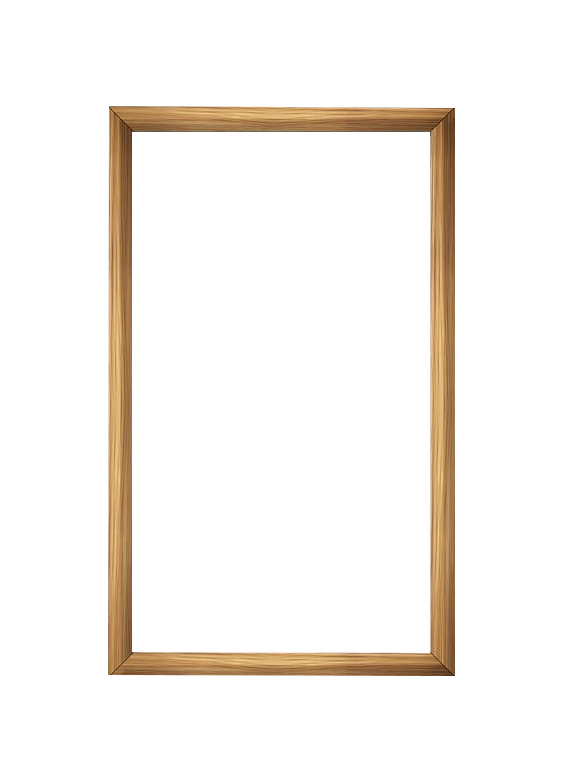 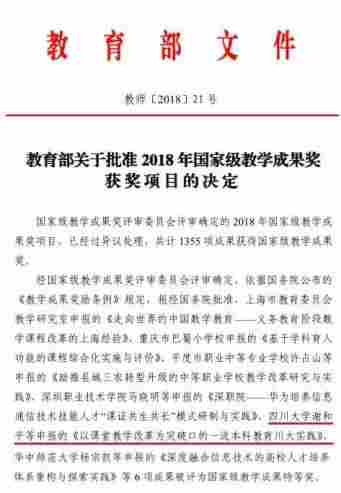 在这里输入所获奖项
请在这里输入你的内容请在这里输入你的内容请在这里输入你的内容请在这里输入你的内容请在这里输入你的内容请在这里输入你的内容请在这里输入你的内容请在这里输入你的内容
请输入你的标题
在这里输入内容
在这里输入内容
输入所获奖项
输入所获奖项
输入所获奖项
在这里输入内容
在这里输入内容
输入所获奖项
输入所获奖项
输入所获奖项
在这里输入内容
在这里输入内容
输入所获奖项
输入所获奖项
请输入你的标题
请输入标题
请在这里输入你的内容请在这里输入你的内容请在这里输入你的内容请在这里输入你的内容请在这里输入你的内容请在这里输入你的内容请在这里输入你的内容请在这里输入你的内容
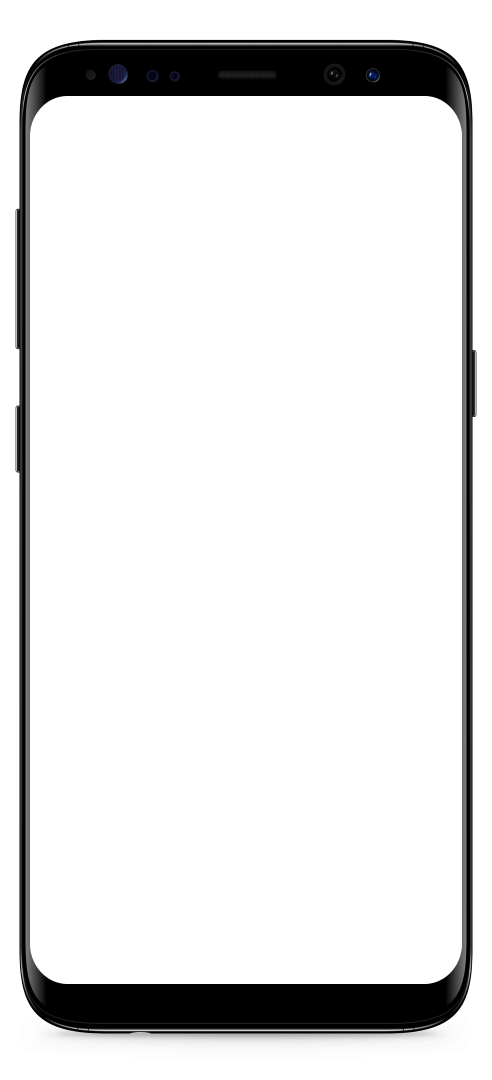 输入图片内容
输入图片内容
输入图片内容
输入图片内容
请输入你的标题
请输入标题
请在这里输入你的内容请在这里输入你的内容请在这里输入你的内容请在这里输入你的内容请在这里输入你的内容请在这里输入你的内容请在这里输入你的内容请在这里输入你的内容
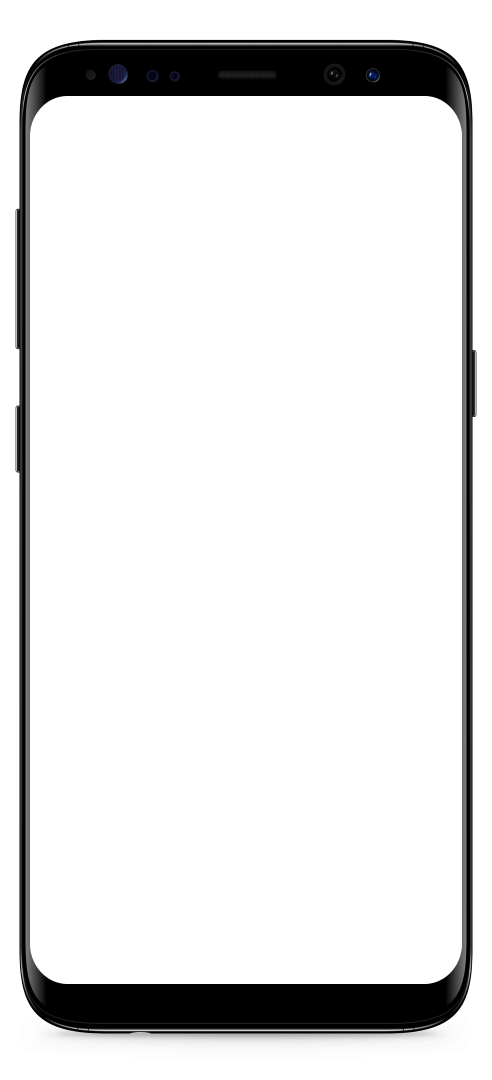 请在这里输入内容请在这里输入内容
请在这里输入你的内容
请在这里输入你的内容
请在这里输入内容请在这里输入内容
请在这里输入你的内容请在这里输入你的内容
请在这里输入内容请在这里输入内容
请输入你的标题
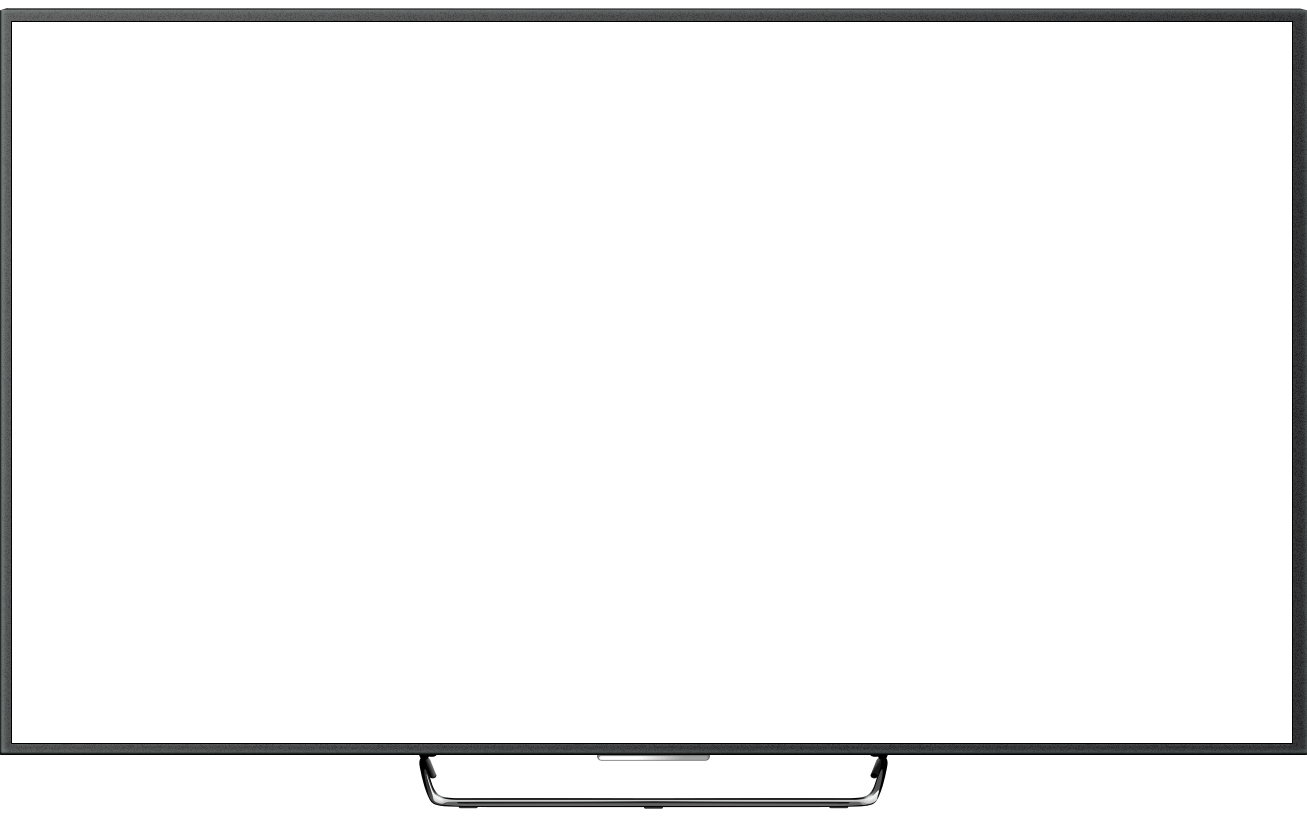 请输入
你的标题
请在这里输入你的内容请在这里输入你的内容请在这里输入你的内容
请在这里输入你的内容请在这里输入你的内容请在这里输入你的内容
请在这里输入你的内容请在这里输入你的内容请在这里输入你的内容
谢谢大家
在这里输入社团组织班级名称
OfficePLUS
关键词
20XX年1月1日
关键词
关键词
关键词
关键词
在这里输入社团组织相关信息或者活动比赛相关介绍在这里输入社团组织相关信息或者活动比赛相关介绍在这里输入社团组织相关信息或者活动比赛相关介绍在这里输入社团组织相关信息或者活动比赛相关介绍在这里输入社团组织相关信息或者活动比赛相关介绍在这里输入社团组织相关信息或者活动比赛相关介绍